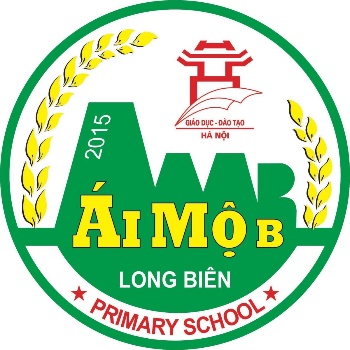 UBND QUẬN LONG BIÊN
TRƯỜNG TIỂU HỌC ÁI MỘ B
TOÁN 5 – TUẦN 35
LUYỆN TẬP CHUNG
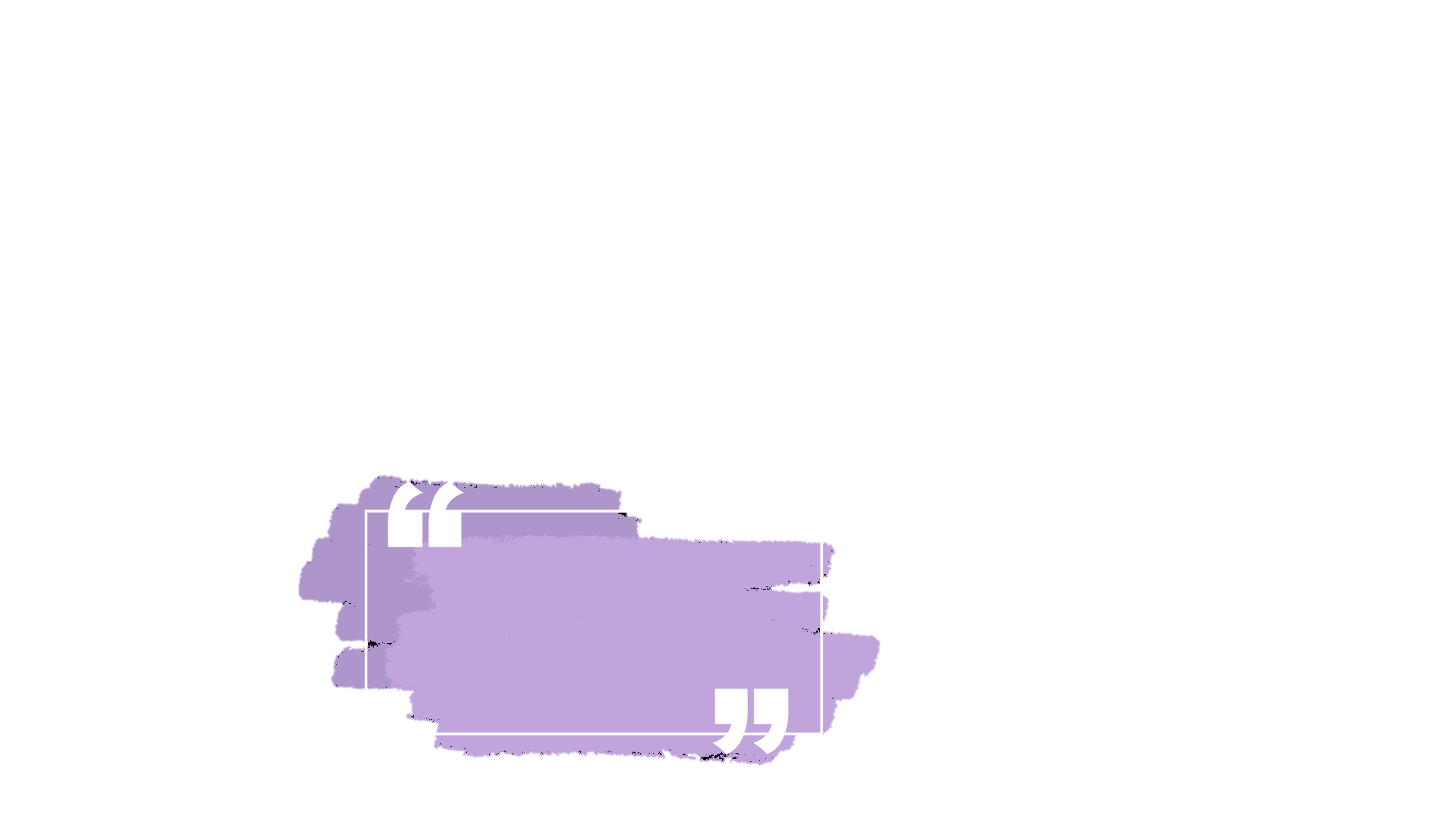 Mục tiêu
Thực hiện được bài toán đặt tính rồi tính theo quy tắc đã học về phép nhân hoặc chia số thập phân, phân số, số đo thời gian.
Củng cố được kỹ năng thực hành tính và giải bài toán.
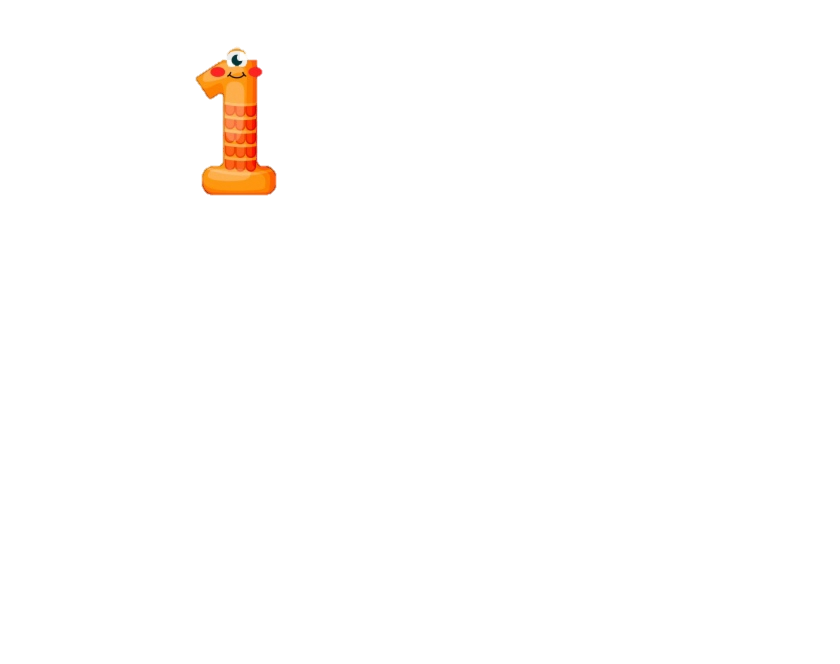 Tính
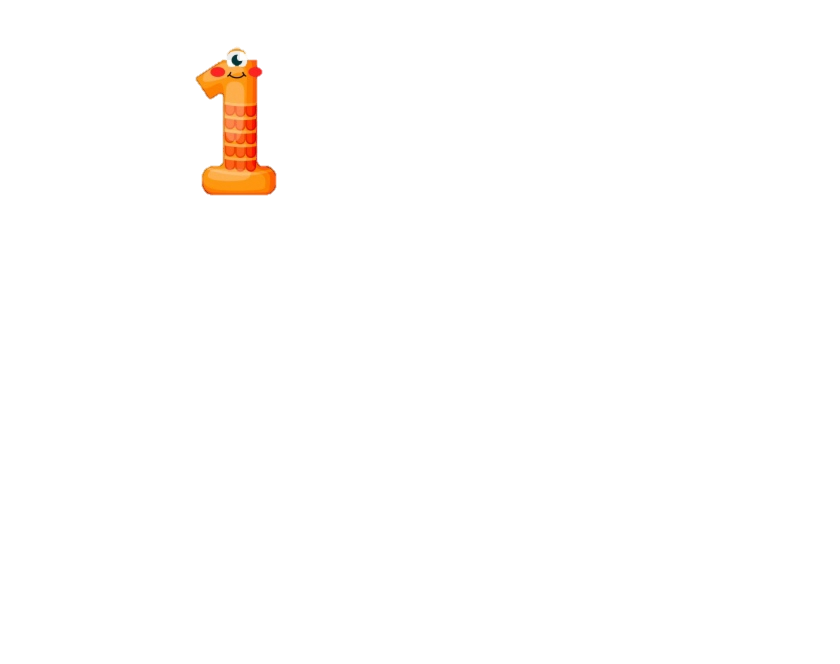 Tính
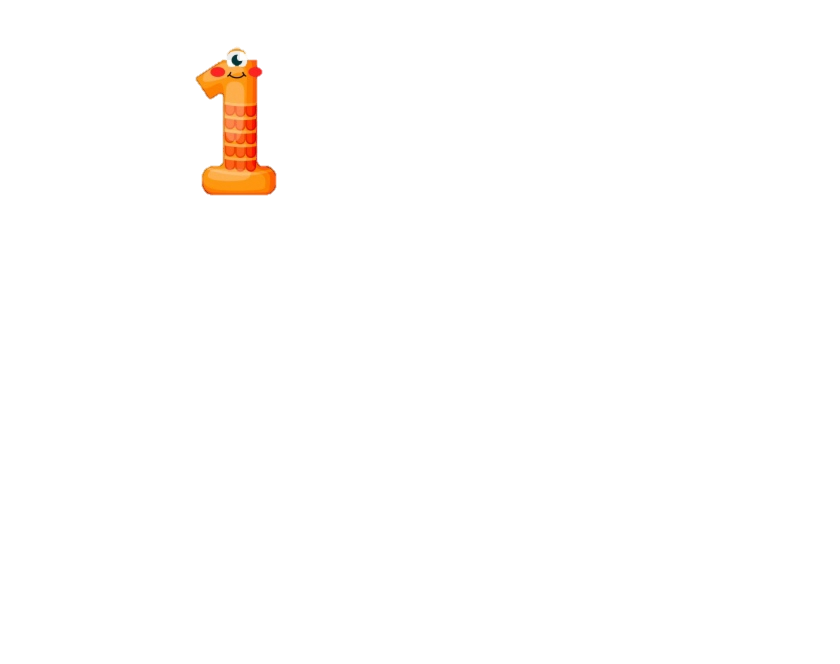 Tính
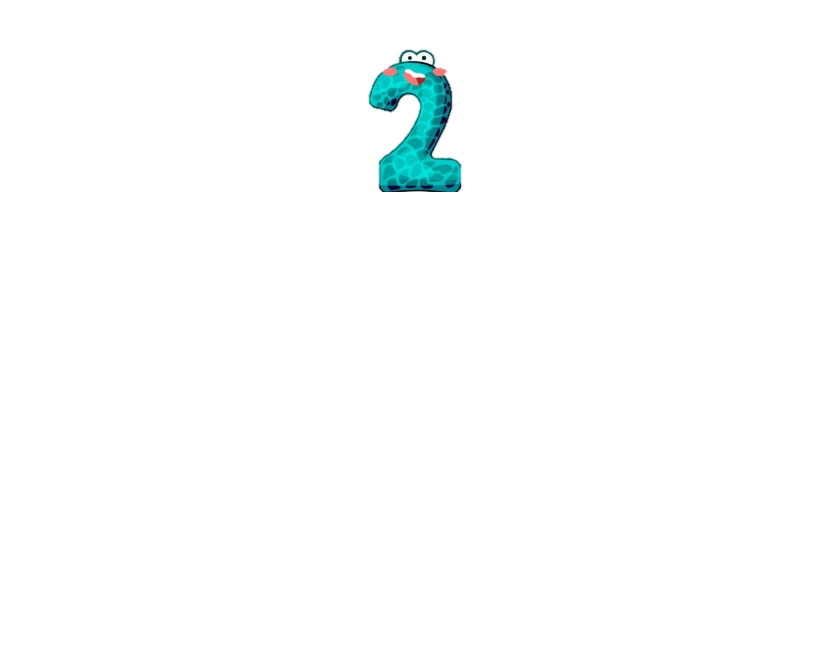 Tính bằng cách thuận tiện nhất
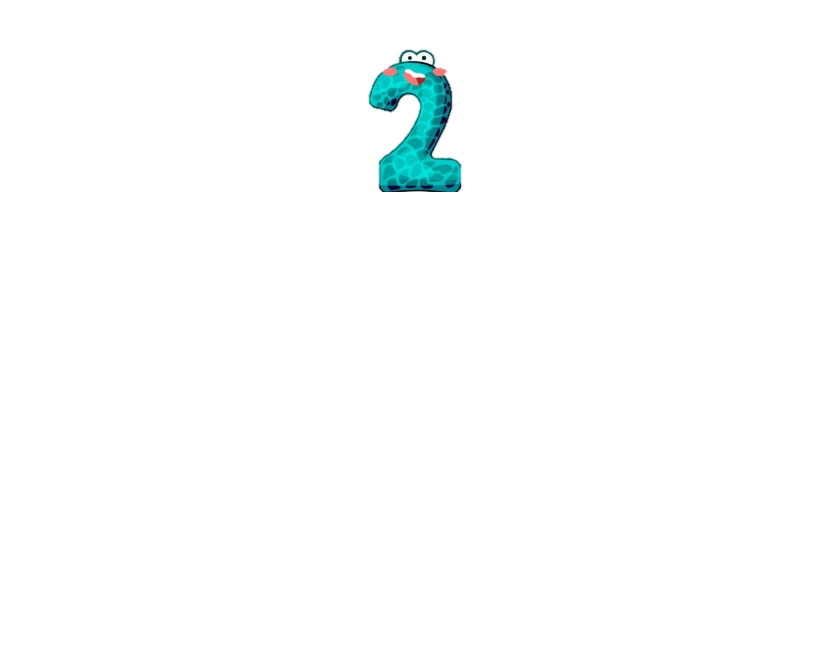 Tính bằng cách thuận tiện nhất
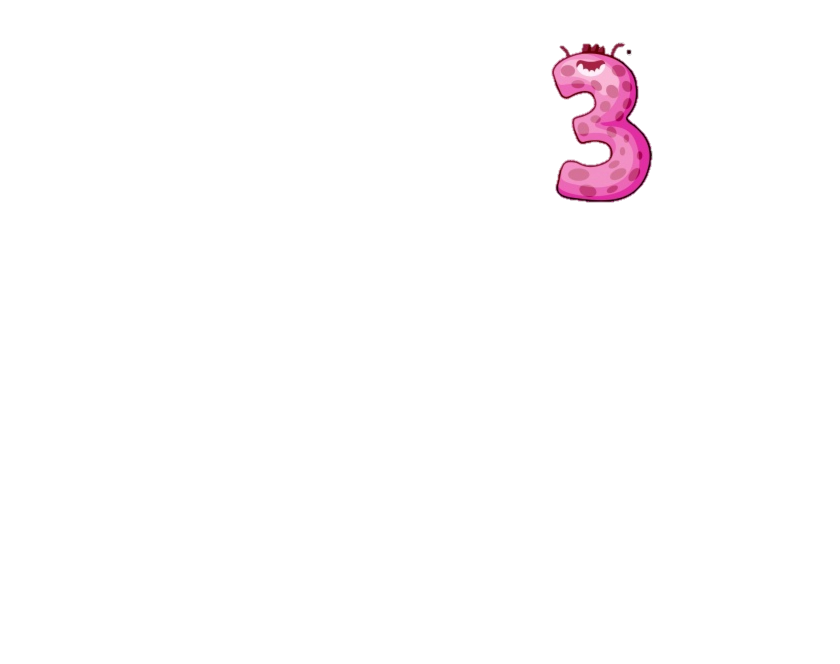 22,5m
19,2m
Chiều cao của bể
Chiều cao mực nước trong bể
Dài x cao
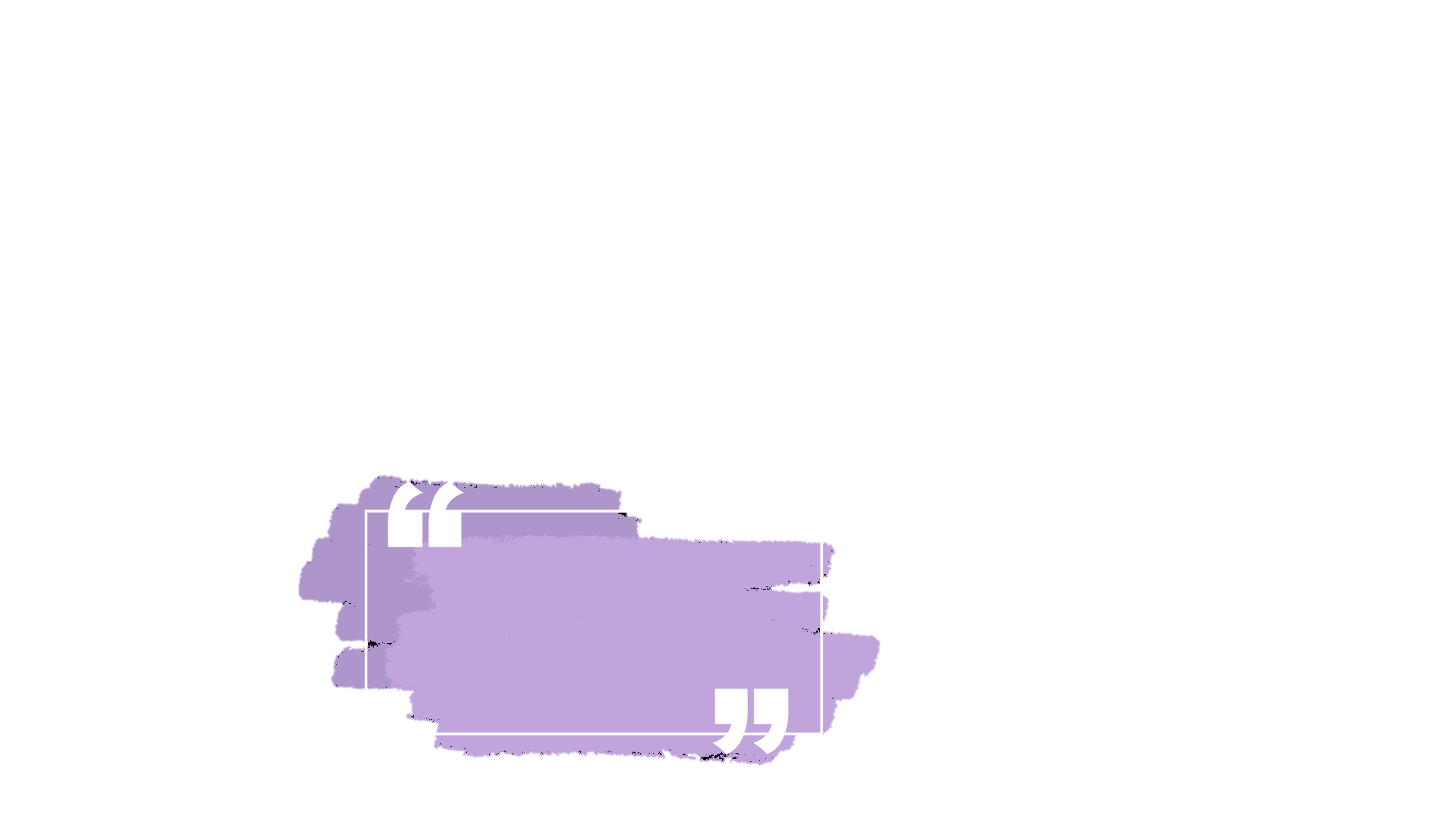 Bài giải
Một con thuyền đi với vận tốc 7,2 km/giờ  khi nước lặng, vận tốc của dòng nước là 1,6 km/giờ.
Nếu thuyền đi xuôi dòng thì sau 3,5 giờ sẽ đi được bao nhiêu ki-lô-mét?
b) Nếu thuyền đi ngược dòng thì cần bao nhiêu thời gian để đi được quãng đường như khi xuôi dòng trong 3,5 giờ?
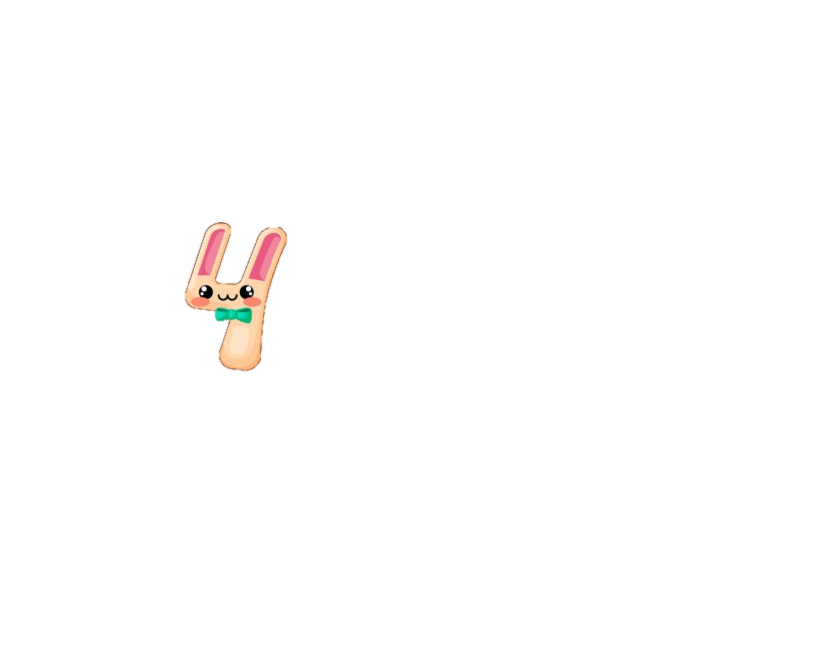 Gợi ý
Vận tốc xuôi dòng = vận tốc khi nước lặng + vận tốc dòng nước.
Vận tốc ngược dòng = vận tốc khi nước lặng – vận tốc dòng nước.
Quãng đường = vận tốc xuôi dòng × thời gian đi xuôi dòng 
		      = vận tốc ngược dòng × thời gian đi ngược dòng.
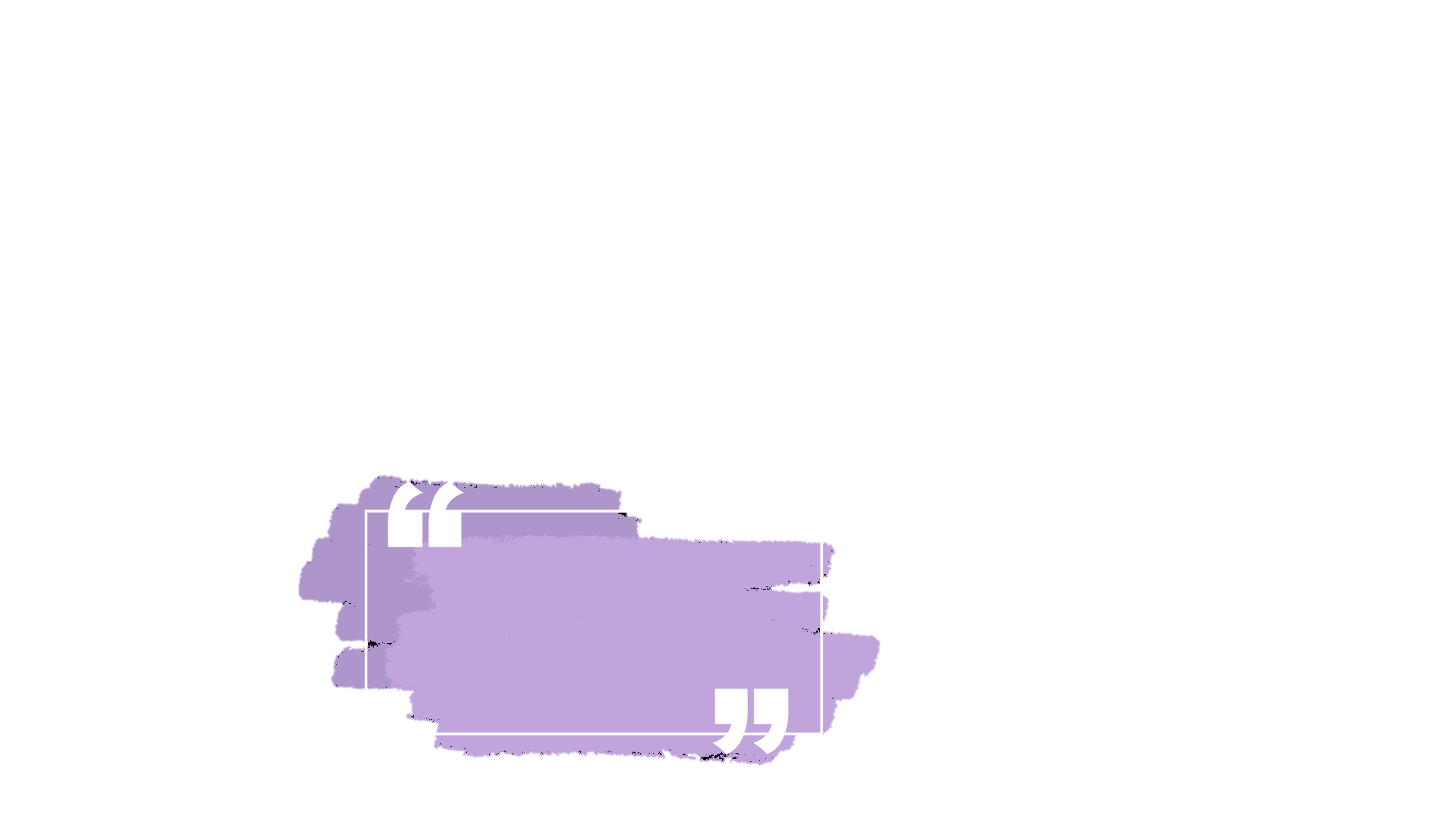 Bài giải
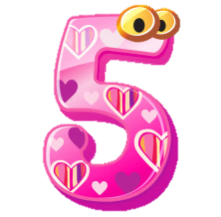 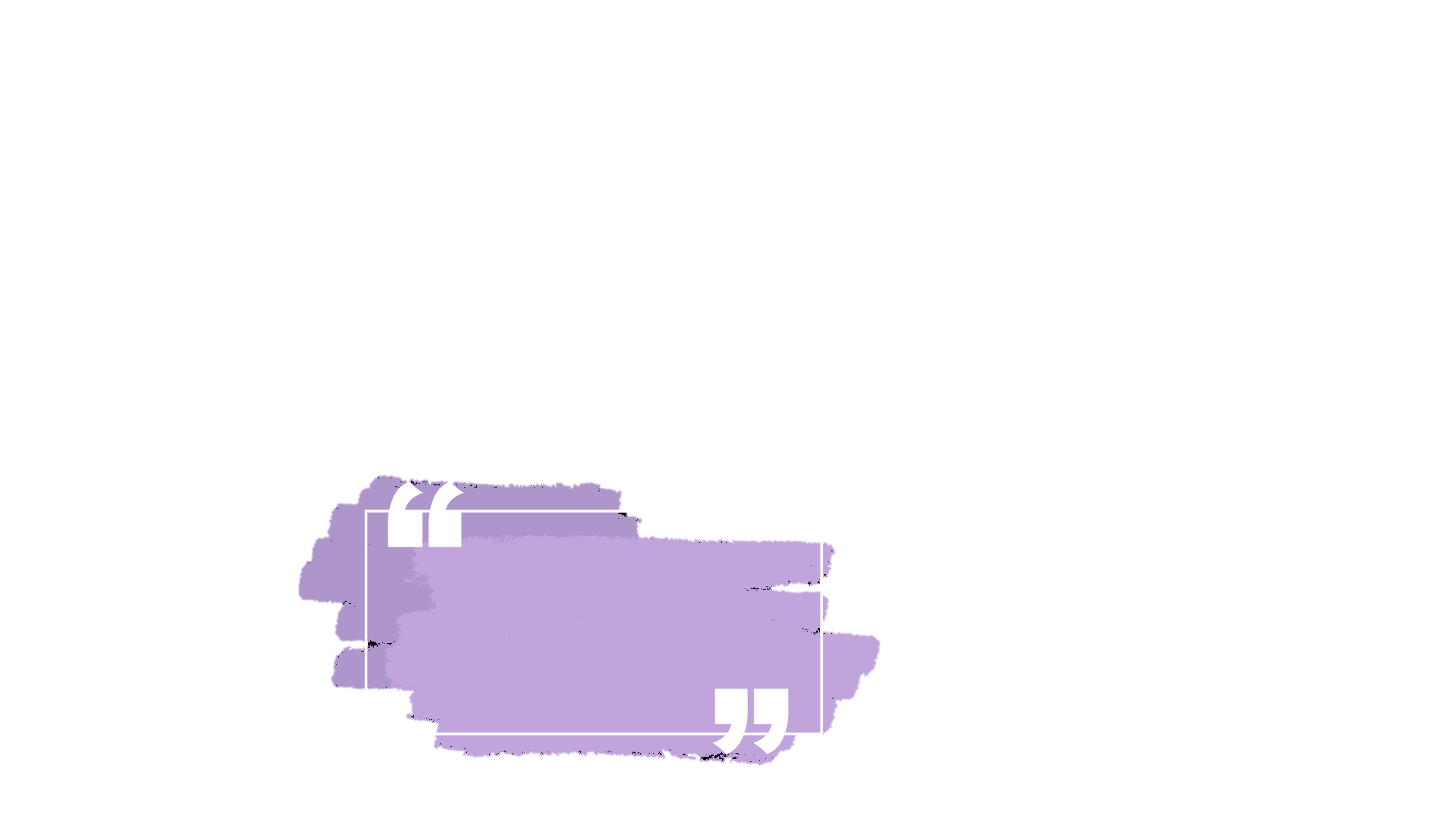 Sau tiết học này, em đã:
Thực hiện được bài toán đặt tính rồi tính theo quy tắc đã học về phép nhân hoặc chia số thập phân, phân số, số đo thời gian.
Củng cố được kỹ năng thực hành tính và giải 
bài toán.